Gedragsveranderings-technieken
Taakcode: INT-20-2100154		Datum van opstelling:‬‬‬‬ april 2022
Disclaimer
CF CARE wordt volledig gefinancierd door Vertex Pharmaceuticals (Europe) Limited. De inhoud is opgesteld en ontwikkeld door de stuurgroep, met logistieke en redactionele ondersteuning van het CF CARE-secretariaat, ApotheCom. Vertex heeft de mogelijkheid gehad om de inhoud en hulpmiddelen op juistheid te controleren.
Inleiding
Deze modules zijn door een stuurgroep van internationale deskundigen op het gebied van cystische fibrose ontwikkeld voor het behandelen van motiverende gespreksvoering (motivational interviewing, MI), die een effectief kader kunnen vormen voor het verbeteren van de openheid van patiënten voor gedragsverandering.

De MI-inhoud is georganiseerd in vijf modules, die zijn ontworpen om u de kennis en vaardigheden te bieden om uw individuele praktijk van MI te verbeteren. Alle modules kunnen worden gedownload van www.cfcare.net

Deze module verkent technieken voor gedragsverandering
Leerdoelen
Herken het belang van het stellen van doelen om patiënten te helpen bij het bereiken van voor hen belangrijke persoonlijke resultaten 

Begrijp hoe veranderingsplannen kunnen helpen bij het beheer van het veranderingsproces 

Identificeer samenwerkingsmethoden om een effectief veranderingsplan te schrijven dat persoonlijk is voor de patiënt 

Benadruk de verschillende technieken voor gedragsverandering die een patiënt kunnen helpen om zijn/haar doelen te bereiken:
Probleemoplossing
Implementatie van intentieplannen 
Versterking
Inleiding
Als iemand klaar is om te veranderen...
Fase 1-doelen
Het belang van verandering vergroten
Vertrouwen vergroten
Ambivalentie oplossen

De belangrijkste vraag: wat gaat u nu doen?

Fase 2-doelen
De verbintenis van de patiënt om te veranderen versterken
Onderhandelen over een veranderingsplan
Dus hij/zij wil veranderen...
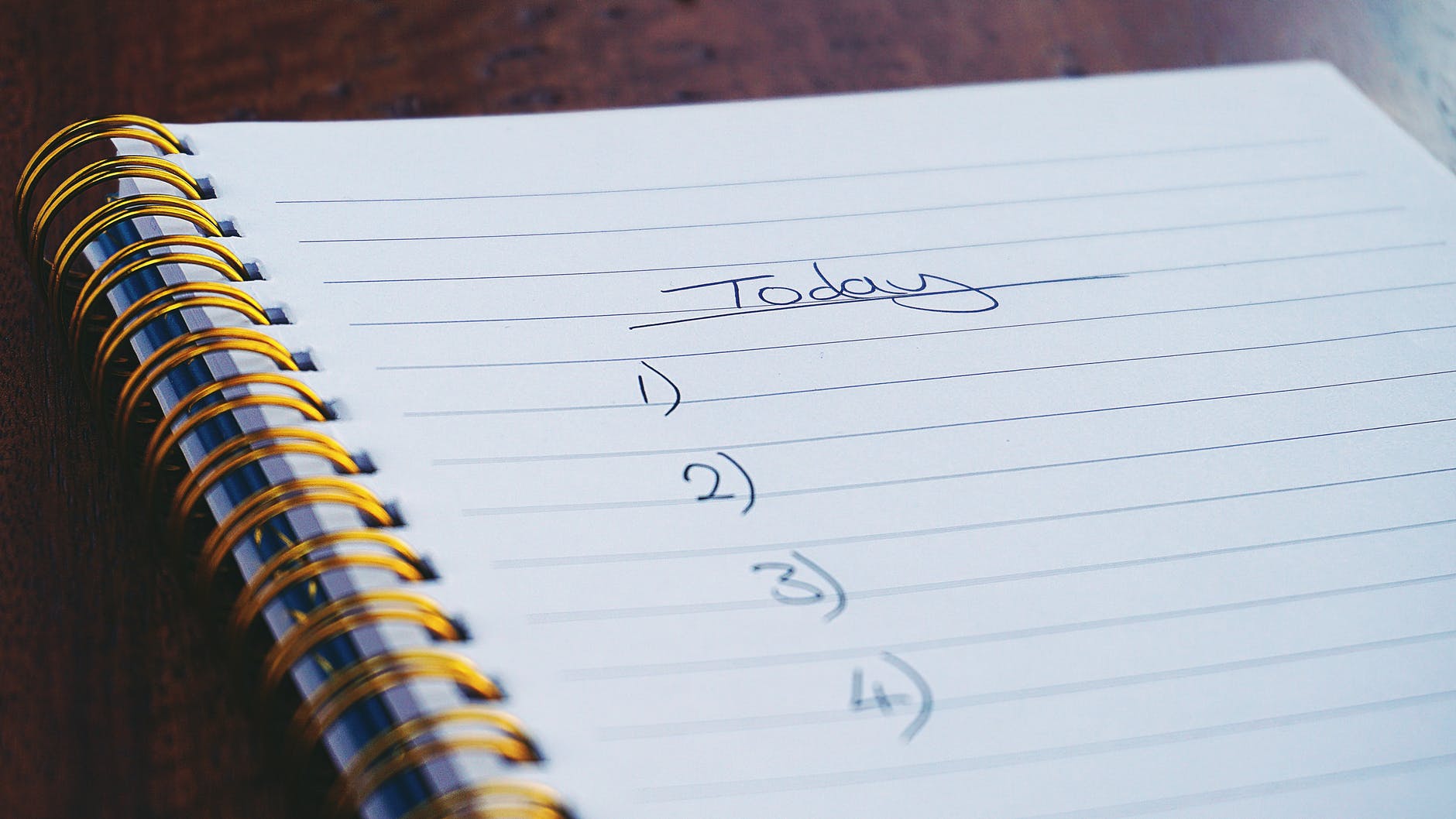 Wat doet u?
Een doel afspreken
Hem/haar een goed plan helpen maken 
De opties voor het bereiken van het doel bekijken 
Controleren of hij/zij nog steeds toegewijd is
Beeldbron: Pexels
Doelen stellen
Doelen stellen
Veelvoorkomende fout: alles in één keer willen doen
Misschien moet u uw patiënt actief helpen een realistisch doel te stellen
In het begin is kleiner en gemakkelijker het beste
Denk eraan dat u binnen een empathische relatie advies kunt geven zolang u daar toestemming voor hebt gekregen
Doelen stellen
Stel SMART-doelen:
Specifiek
Meetbaar
Acceptabel
Realistisch
Tijdsgebonden
Doelstellingen en kleinere doelen
Dit betekent grote doelstellingen opsplitsen in kleinere doelen
Ontwikkelen van een veranderingsplan
Ontwikkelen van een veranderingsplan
Het is mogelijk dat artsen actief moeten zijn
Begeleiding geven is op dit punt heel belangrijk
Geef hints en tips op basis van ervaring met anderen (toestemming vereist)
Dit kan veel discussie en onderhandeling inhouden
Altijd een goed idee om het plan op te schrijven
Veranderplan: voorbeelden
Wat ga ik veranderen?
Wat is mijn doel?
Hoe ga ik dit bereiken?
Actie die ik ga ondernemen
Wanneer?
Wat (en wie) kan helpen?
Welke barrières kunnen in de weg staan?
Hoe ga ik om met de barrières?
Een veranderingsplan schrijven
Hints voor het schrijven van een veranderingsplan
SMART-doelen gebruiken
Strategieën gebruiken om routine/hints te creëren:
Alarmen op mobiele telefoons, stickers, tablettenplanner, geneesmiddelen op een locatie plaatsen waar deze goed zichtbaar zijn
Integreren in de bestaande routine en gebruiken van dagelijkse activiteiten als een hint (bijv. tandenpoetsen)
Gebruikmaken van vrienden/familie/partner als steun en hints
Hints voor het schrijven van een veranderingsplan
Als u zich zorgen maakt dat een plan te complex of niet complex genoeg is, geef dan advies (indien u hiervoor toestemming heeft)
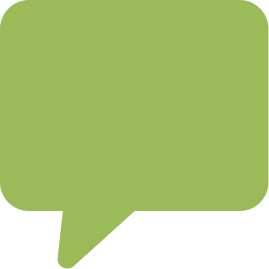 "Ik vraag me af of het misschien nuttig zou kunnen zijn als ik een deel van de feedback deel, die ik van andere mensen in een vergelijkbare positie heb gekregen, over wat wel en wat niet heeft geholpen?"
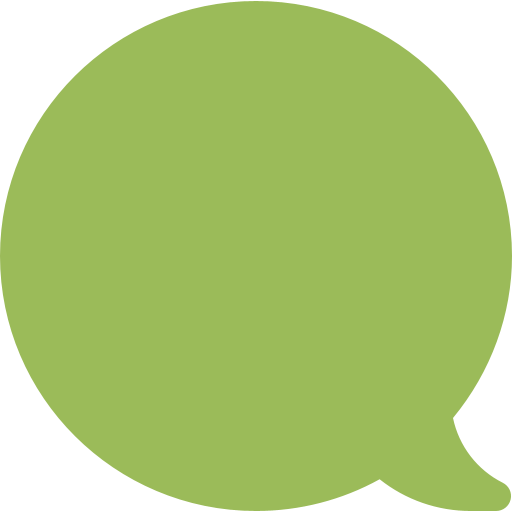 "Het voelt alsof het een echt goed plan is "
Twee dingen die fout kunnen gaan...
Het lukt u niet om  aan de slag te gaan
U stopt ermee zodra u eraan bent begonnen
Wat helpt er?
Stel voor elke patiënt een ander plan op

Voer een eerlijk gesprek over wat er gaat gebeuren:
Hulp (gelijkgestemden, middelen, motivatie, enz.)
Hinder (mogelijke obstakels)

Drie nuttige technieken:
Probleemoplossingstherapie1
Implementatie van intentieplannen1
Versterking2,3
1. Arden MA, et al. Pilot Feasibility Stud. 2021;7:1; 2. Skinner BF. Science and Human Behavior. 1953:59–77; 3. Ernst MM, et al. Child Adolesc Psychiatr Clin N Am. 2010;19:263–283.
Gedrags-veranderings-technieken:
1.  Probleemoplossing
Probleemoplossing
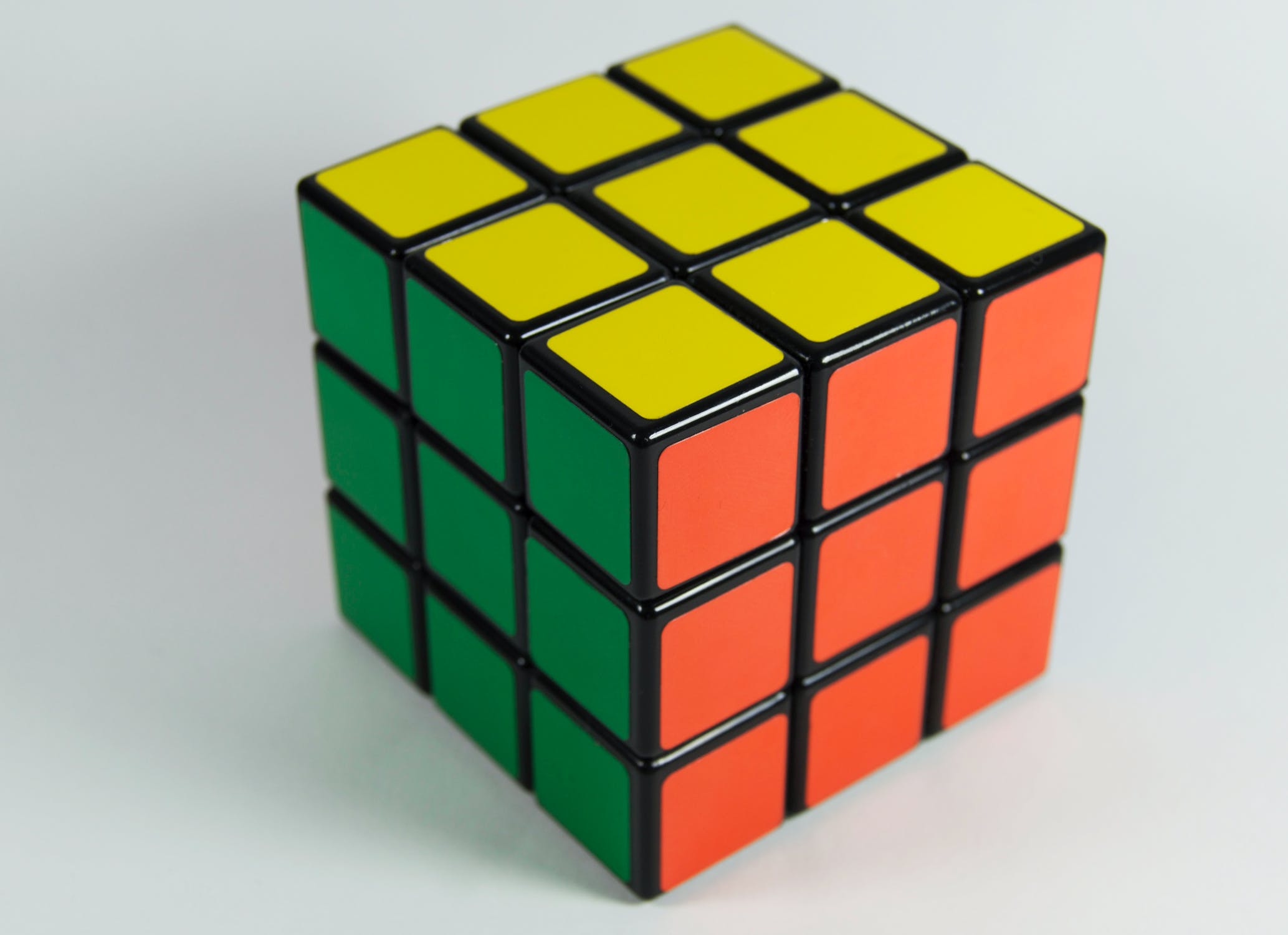 Beschouwd als een therapie op zich1

Gebruikt als een strategie voor het verbeteren van therapietrouw1,2
Beeldbron: Pexels
1. Nezu AM, et al. Problem-Solving Therapy: A Treatment Manual. 2013:3; 2. Arden MA, et al. Pilot Feasibility Stud. 2021;7:1.
Probleemoplossing
Verduidelijk en definieer het probleem dat moet worden opgelost
Stel een realistisch doel
Brainstormen: bedenk meerdere mogelijke oplossingen
Noem de voor- en nadelen voor elke oplossing
Selecteer de beste en meest haalbare oplossing
Probeer het eens
Evalueer het resultaat
Gedrags-veranderings-technieken:
2.  Implementatie van intentieplannen
Implementatie van intentieplannen
Veel mensen vinden het moeilijk om hun oplossingen uit te voeren
Uit een meta-analyse bleek bijvoorbeeld dat 36% van de mensen er niet in slaagde om actief te blijven1

Hoe kunt u dit cijfer verhogen?

Implementatie-intenties2
Het ontwikkelen van implementatie-intenties kan doelgerichtheid ter plekke aanzienlijk verbeteren
1. Rhodes RE, de Bruijn GJ. Br J Health Psychol. 2013;18:296-309; 2. Gollwitzer PM. Motiv Emot. 2014;38:305–322.
Wat zijn implementatie-intentieplannen?
Ze 'vertalen doelen in acties'
U anticipeert op obstakels
Ontdek hoe u kunt weten of u een obstakel gaat raken
Bedenk een realistisch en effectief actieplan voor elk ervan
En schrijf het op!
Opschrijven van de implementatie-intentieplannen
Noteer deze in het volgende formaat:

Als x gebeurt, dan doe ik Y
bijv. "Als ik een dag heb waarop ik mijn vernevelingen niet doe, dan zal ik mezelf eraan herinneren dat niemand perfect is, dan kan ik die dag als ervaring gebruiken (misschien zelfs ervan leren) en doorgaan. Het betekent niet dat ik heb gefaald"
Hints bij het schrijven van implementatie-intentieplannen
Obstakels ontdekken
Bespreek wat er gebeurde toen u probeerde te veranderen
Stel u voor dat u iets verandert, zoek dan naar blokkades onderweg
Stel u een typische dag/week voor na het veranderen

Toenemende effectiviteit
Cruciaal dat deze worden opgeschreven, maar u kunt ze elke dag herschrijven/doornemen
Zet ze op een zichtbare plaats
Moedig de patiënt aan om te oefenen in eraan te denken zodat het semi-automatische gewoontes worden
Gedrags-veranderings-technieken:
3. Versterking
Versterking
Versterking is krachtiger dan straf, rolmodellen, enz.
Gezonder zijn is misschien niet genoeg voor een beloning (en het kan even duren voordat dit tot uitdrukking komt), dus... 
Kleinere of materialistische versterkingen werken goed, d.w.z. een week afmaken en dan gaan winkelen
Bouwen aan versterking
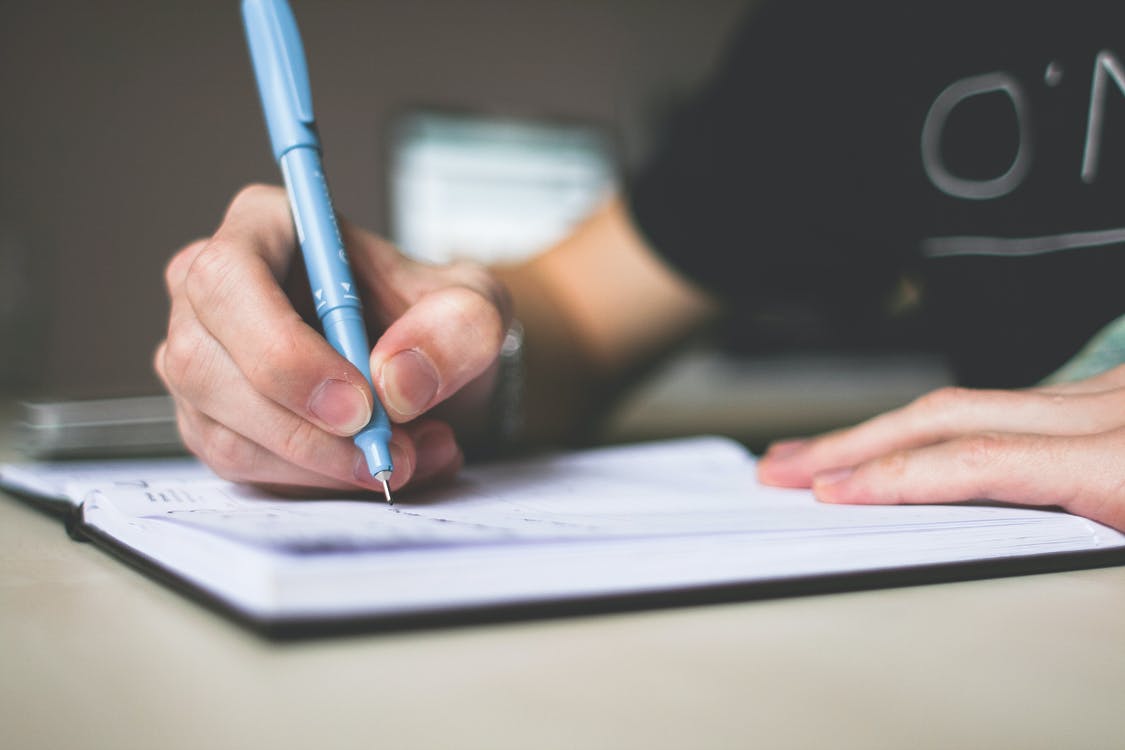 Moedig uw patiënt aan om te noteren hoe goed hij/zij het doet
Gebruik beloningen om de verandering te versterken:
Maak duidelijk wat dit moet zijn en wanneer dit wordt verdiend 
Houd een dossier bij!
Beeldbron: Pexels
Wat nog meer?
Gebruik dagboeken om veranderingen bij te houden. Ontwerp het dagboek en bespreek de beloning samen
Gebruik versterking. Geef uzelf een traktatie als u doet wat u wilt gaan doen (we reageren hier allemaal op)
Zoek naar manieren om het nieuwe gedrag onderdeel te maken van een routine
Koppel het aan iets dat al is vastgesteld
Betrek anderen erbij, enz.
Samenvatting
Doelen stellen bevestigt de bereidheid van een patiënt om te veranderen en markeert een duidelijk pad om personen te helpen om hun doelen te bereiken
Doelen kunnen in twee fasen worden opgesplitst:
Fase 1: het belang van verandering vergroten en het vertrouwen van een persoon in verandering vergroten
Fase 2: de toewijding van een patiënt aan verandering bevestigen en een veranderingsplan overeenkomen 
Het schrijven van een veranderingsplan helpt het veranderingsproces tussen een patiënt en zijn/haar arts te beheren
Gedragsveranderingstechnieken, zoals probleemoplossing, implementatieplannen en versterking, kunnen worden geïntegreerd in een veranderingsplan om het doel van een patiënt te helpen bereiken
Referenties
Arden MA, Hutchings M, Whelan P, et al. Development of an intervention to increase adherence to nebuliser treatment in adults with cystic fibrosis: CFHealthHub. Pilot Feasibility Stud. 2021;7:1. 
Ernst MM, Johnson MC, Stark LJ. Developmental and psychosocial issues in cystic fibrosis. Child Adolesc Psychiatr Clin N Am. 2010;19:263–283. 
Gollwitzer P. Weakness of the will: Is a quick fix possible? Motiv Emot. 2014;38:305−322.
Nezu AM, Nezu CM, D'Zurilla TJ. Problem-Solving Therapy: A Treatment Manual. New York: Springer Publication Company. 2013.
Rhodes RE, de Bruijn GJ. How big is the physical activity intention-behaviour gap? A meta-analysis using the action control framework. Br J Health Psychol. 2013;18:296-309. 
Skinner BF. Science and Human Behavior. New York: Macmillan. 1953.